De quel animal s'agit-il ? 
Est-ce  c'est un  chat – c’ est un chien . C'est ..........
 Il s appelle .........
Quel âge il a ?
 Il est gros – petit –  .........
Il est  noir – marron -  blanc – gris ... ( couleur )
 il mange  ..... Viande – carottes – poisson – fromage
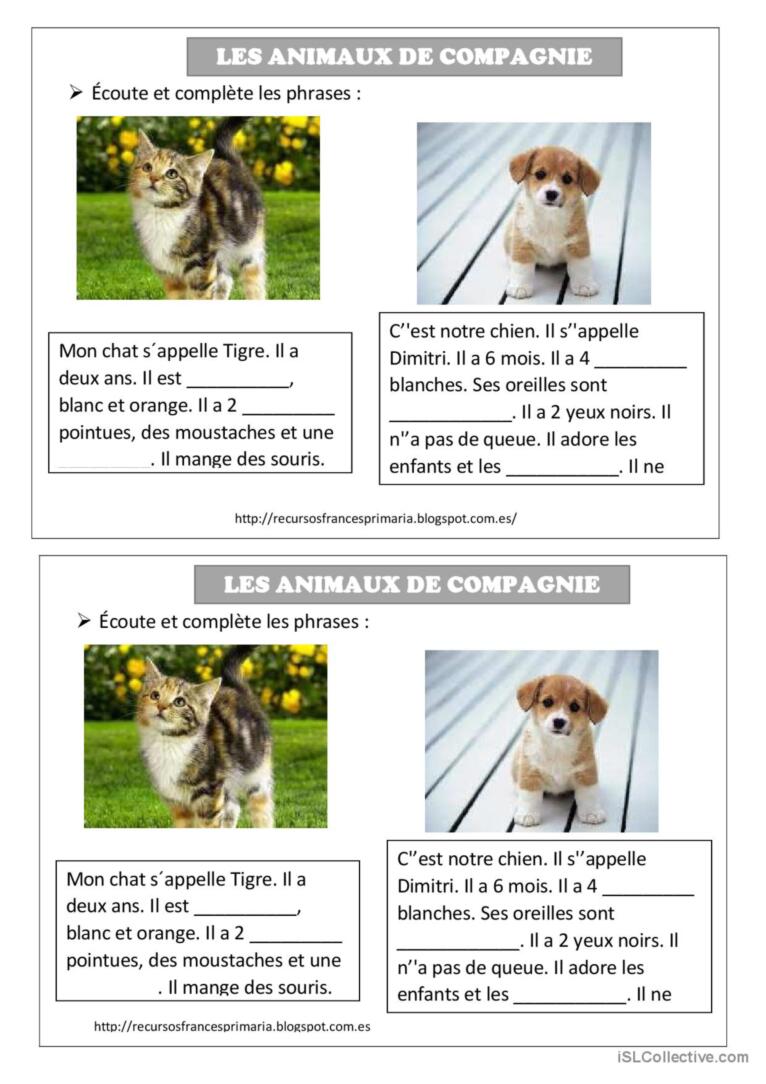 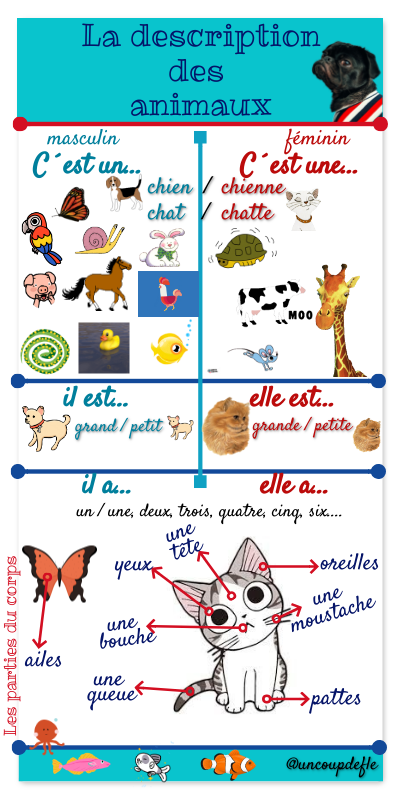 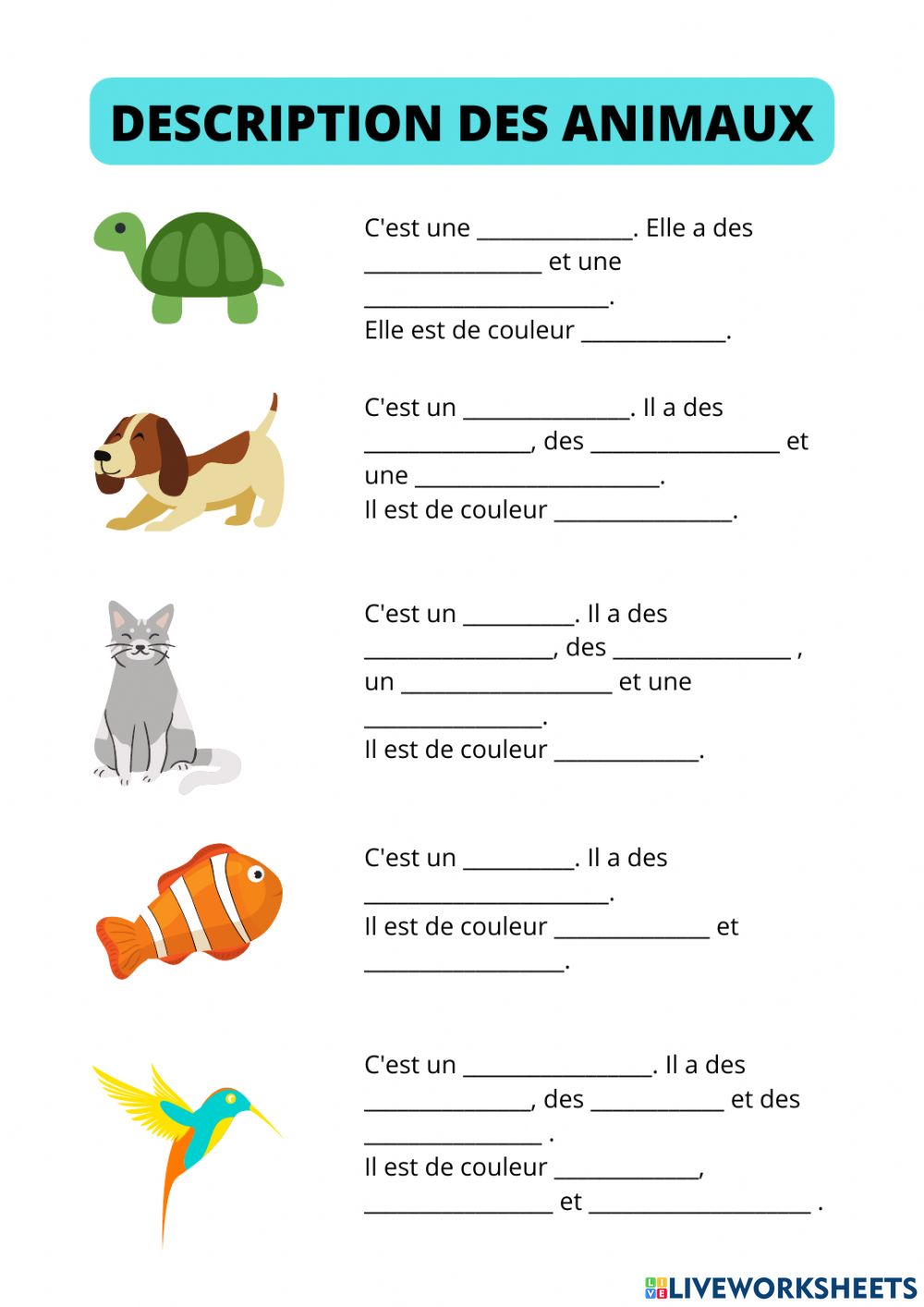 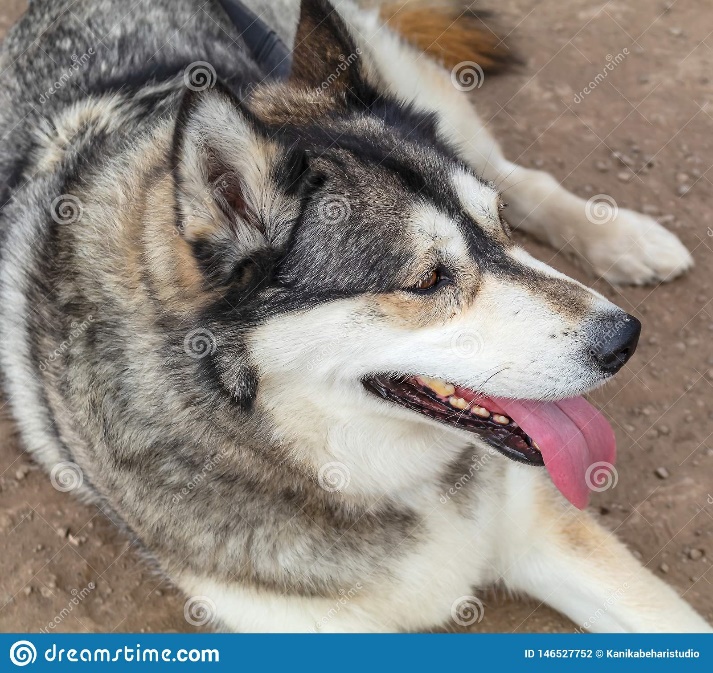 Décrire un chien ( (مثال
j’ai un chien 
  Il s’appelle Romo 
  Il a quatre ans 
 il est grand et mignon  
 il est noir , blanc et gris 
 Il aime manger de la viande 
 J’aime beaucoup mon chien